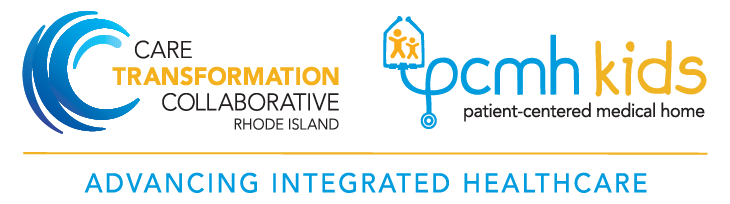 PCMH Kids Cohort 3 2020-2021 Updated Deliverables and Incentive Payment
Susanne Campbell RN MS 
CTC Senior Project Director
NCM/CC Committee Meeting    June 16, 2020
1
2020 CONTRACTING COMMITTEE AGENDA
Current Incentive Payment Structure 
Clinical Quality Measures and Plan for Incentive Payment 
Customer Experience
2
Current PCMH Kids Cohort 3 Performance Standards for Incentive Payment Structure
Incentive Payment: $0.50 pmpm 
Meet 3 out of 4 performance measure thresholds 
Clinical Quality: 2 can be clinical quality measures
Customer Experience: 1 can be CAHPS measure (Defined as meeting 2 out of 3 of CAHPS  measures)
Utilization: 1 can be ED utilization (5% favorable difference via method of using rolling years to compare the change in trends of CTC practices to the comparison of non PCMH group)
3
Deliverables and  Incentive Payment Structure for 2020-2021 Performance Period
Clinical Quality: Practices continue to report clinical quality measures (with no incentive targets to meet) and deliver on other deliverables outlined on the CTC-RI/PCMH Kids milestone document.
Goal: MMR immunization for school age children with 10% prior year by December 31, 2020
Incentive payment  $0.50 pmpm: 75% upfront; 25% for meeting goal
4
CAHPS Survey : Deferred 2020 Will want to look at alternative customer experience plan
The child CAHPS survey has a look back period of 6 months. Given the timing of the survey, patients will be asked about their patient experience during the months of March 2020 through September 2020. 
For NCQA Patient Centered Medical Home recognition, practices need to monitor patient experience but this can be done without using a certified NCQA certified vendor. 
Will be assisting practices with what might be helpful in obtaining customer experience feedback
5
Updated 2020-21 PCMH KIDS Milestone Document
Access to Care : 
What is the demand? What is the supply?
Customer Experience: 
What is your system of care presenting using for customer experience? What else would be helpful to know from parents around returning to practice? 
Quality Improvement: 
Plan-Do-Study-Act
6